Умножение дробей
Урок математики
6 класс
Доржиева О.Ю., МАОУ СОШ №35  г. Улан-Удэ
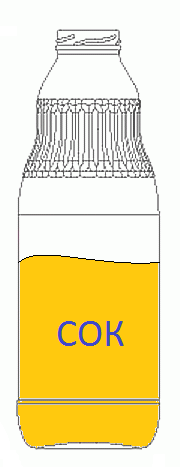 3
Задача 1:В бутылке    л сока. 
Сколько сока в 5 таких бутылках?
4
Решение:
3
3
3
3
3
3+3+3+3+3
3
=
+
+
+
=
+
=
∙5
4
4
4
4
4
4
4
3∙5
15
3
=
=
=3
4
4
4
3
Ответ:
л
3
4
ЧТОБЫ УМНОЖИТЬ ДРОБЬ НА НАТУРАЛЬНОЕ ЧИСЛО, НАДО ЕЁ ЧИСЛИТЕЛЬ УМНОЖИТЬ НА ЭТО ЧИСЛО, А ЗНАМЕНАТЕЛЬ ОСТАВИТЬ БЕЗ ИЗМЕНЕНИЯ.
3
3∙5
15
3
=
=
∙5
=3
4
4
4
4
4
Задача 2: Длина прямоугольника     дм,
5
2
а ширина     дм. Чему равна площадь 
прямоугольника?
3
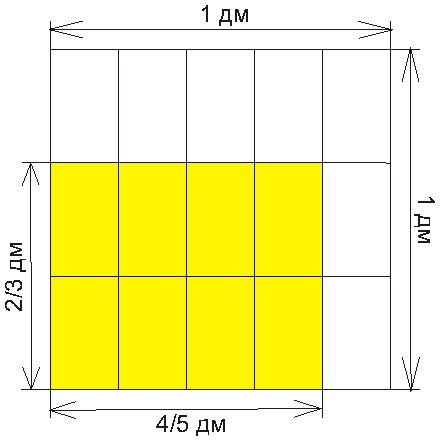 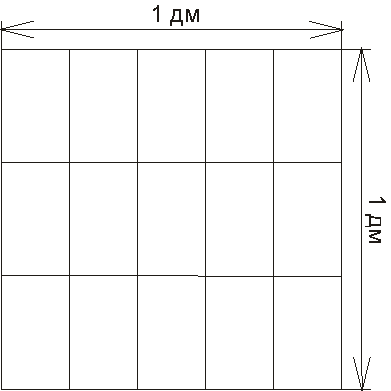 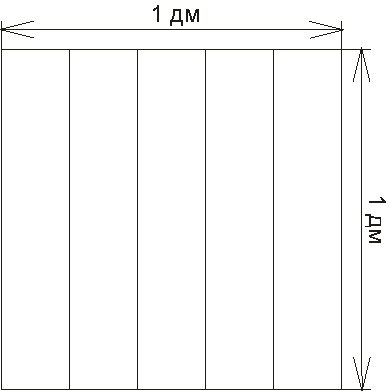 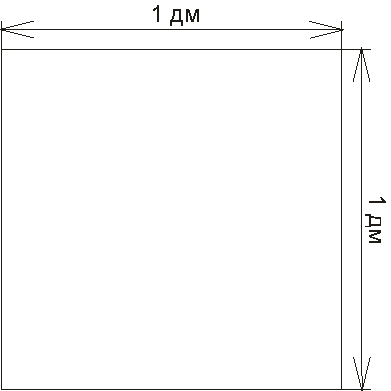 Решение:
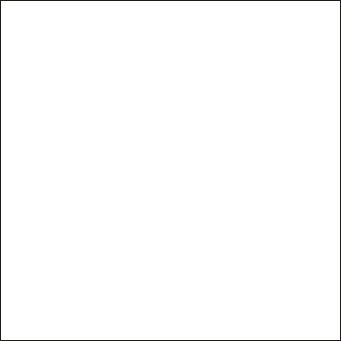 8
2
4
4∙2
=
=
∙
15
3
5∙3
5
8
дм²
Ответ:
15
ЧТОБЫ УМНОЖИТЬ ДРОБЬ НА ДРОБЬ, НАДО:
НАЙТИ ПРОИЗВЕДЕНИЕ ЧИСЛИТЕЛЕЙ   И   ПРОИЗВЕДЕНИЕ ЗНАМЕНАТЕЛЕЙ ЭТИХ ДРОБЕЙ;
ПЕРВОЕ ПРОИЗВЕДЕНИЕ ЗАПИСАТЬ ЧИСЛИТЕЛЕМ, А ВТОРОЕ – ЗНАМЕНАТЕЛЕМ.
8
2
4
4∙2
=
=
∙
15
3
5∙3
5
2
4
14
4∙14
4∙2
8
3
∙
=
=
=
=
1
7
5
7∙5
5
5
5
1
1
3
4
3∙4
1
1
∙
=
=
=
8
15
8∙15
2∙5
10
5
2
Задача 3:Сколько километров проедет велосипедист за1    ч, если будет дви-гаться со скоростью        км/ч?
5
12
3
9
5
Решение:
3
48
5
17
;
=
9
1
=
5
5
12
12
4
3
5
48
17
48∙17
68
3
∙
=
=
∙
1
13
9
=
=
5
12
5∙12
5
5
5
12
1
3
13
км
Ответ:
5
ДЛЯ ТОГО, ЧТОБЫ ВЫПОЛНИТЬ УМНОЖЕНИЕ СМЕШАННЫХ ЧИСЕЛ, НАДО ИХ ЗАПИСАТЬ В ВИДЕ НЕПРАВИЛЬНЫХ ДРОБЕЙ, А ЗАТЕМ ВОСПОЛЬЗОВАТЬСЯ ПРАВИЛОМ УМНОЖЕНИЯ ДРОБЕЙ.
4
3
5
48
17
48∙17
68
3
∙
=
=
∙
1
13
=
=
5
12
5∙12
5
5
5
12
1
Задача 4:
За 1 ч автоматическая линия
11
ц пластмассы. Сколько
производит
25
3
ч?
пластмассы линия производит за
4
Решение:
11
3
33
1)
∙
=
(ц)
25
4
100
33
∙100  = 33 (кг)
2)
100
Ответ:
кг
33
УМНОЖЕНИЕ ДРОБЕЙ ОБЛАДАЕТ ПЕРЕМЕСТИТЕЛЬНЫМ И СОЧЕТАТЕЛЬНЫМ СВОЙСТВАМИ и другими свойствами умножения:
a∙b=b∙a
a∙(b∙c)= (a∙b)∙c =abc
a∙0=0∙a=0
a∙1=1∙a=a
ВОПРОСЫ:
Расскажите, как умножить дробь на натуральное число.
Расскажите, как выполнить умножение двух дробей и как выполнить умножение смешанных чисел.
Какими свойствами обладает действие умножения дробей?
Запишите свойства нуля и единицы при умножении.